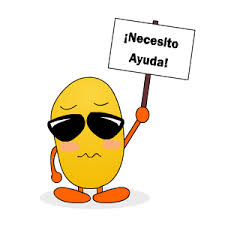 30 cromos.
¡Qué revoltijo de tarjetas! ¿Me ayudas a ordenarlas?
le han preguntado
¡Me encantan
tendré dentro de  un año?
¿Cuántos cromos
vienen en el paquete
15 años
en clase
las colecciones de cromos!
Hoy empiezo
una.
A Pedro
Una vez al mes
Él tiene
la edad de su padre.
¿Cuántos años más tiene su padre?
y Daniel, su padre, 44.